NJ 50X30 Building Electrification WebinarComplications in Townhouses
Robert Morrow
Retired history professor
Member of Citizens Climate Lobby
Our House
Purchased last spring
Hoped to create a model electrified home
Elkridge in Red Bank
Condominium townhouses
Overview of my remarks
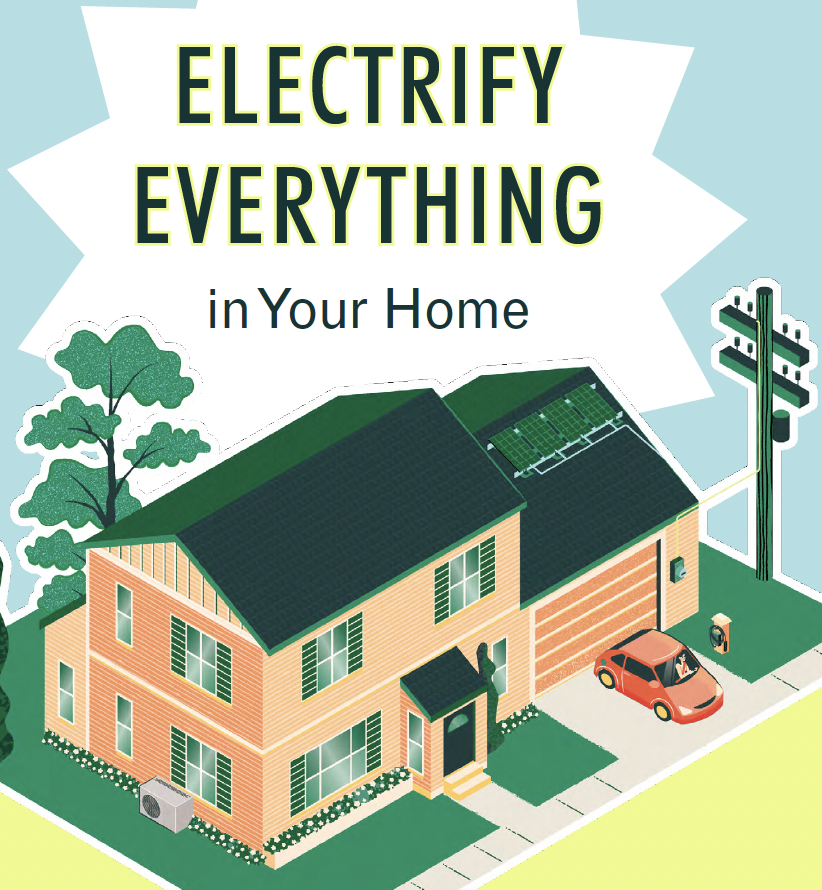 First steps: EV, electric panel,car charger
A tight envelope: insulation, new window
Heat pumps
First Steps
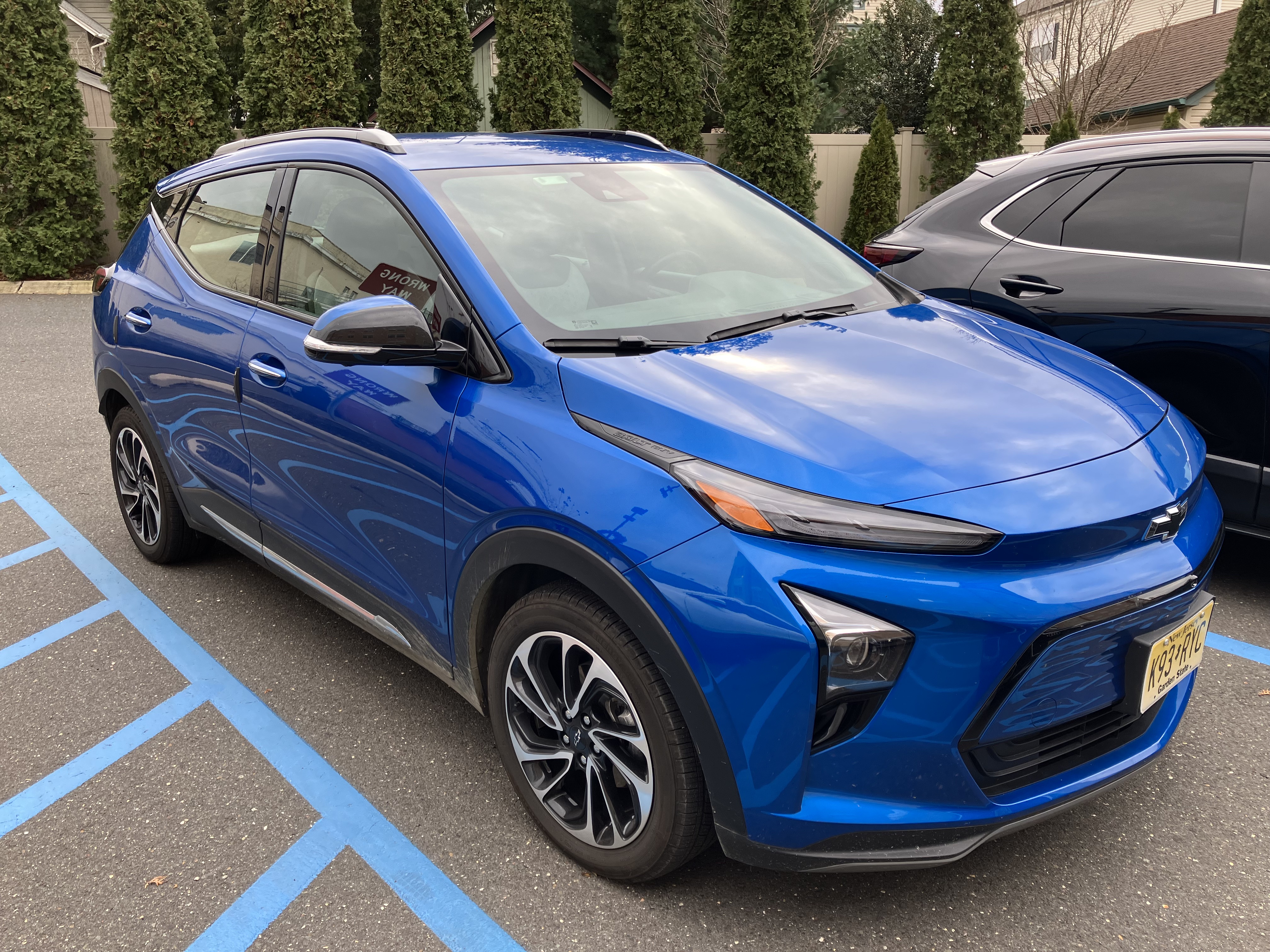 EV: 2023 Chevrolet Bolt EUV
New electric panel and EV charger
Lesson: charge at home => forgetrange anxiety
Needed 200 amps, but couldn’t get it
Problems of condo electric lines
A Tight Envelope
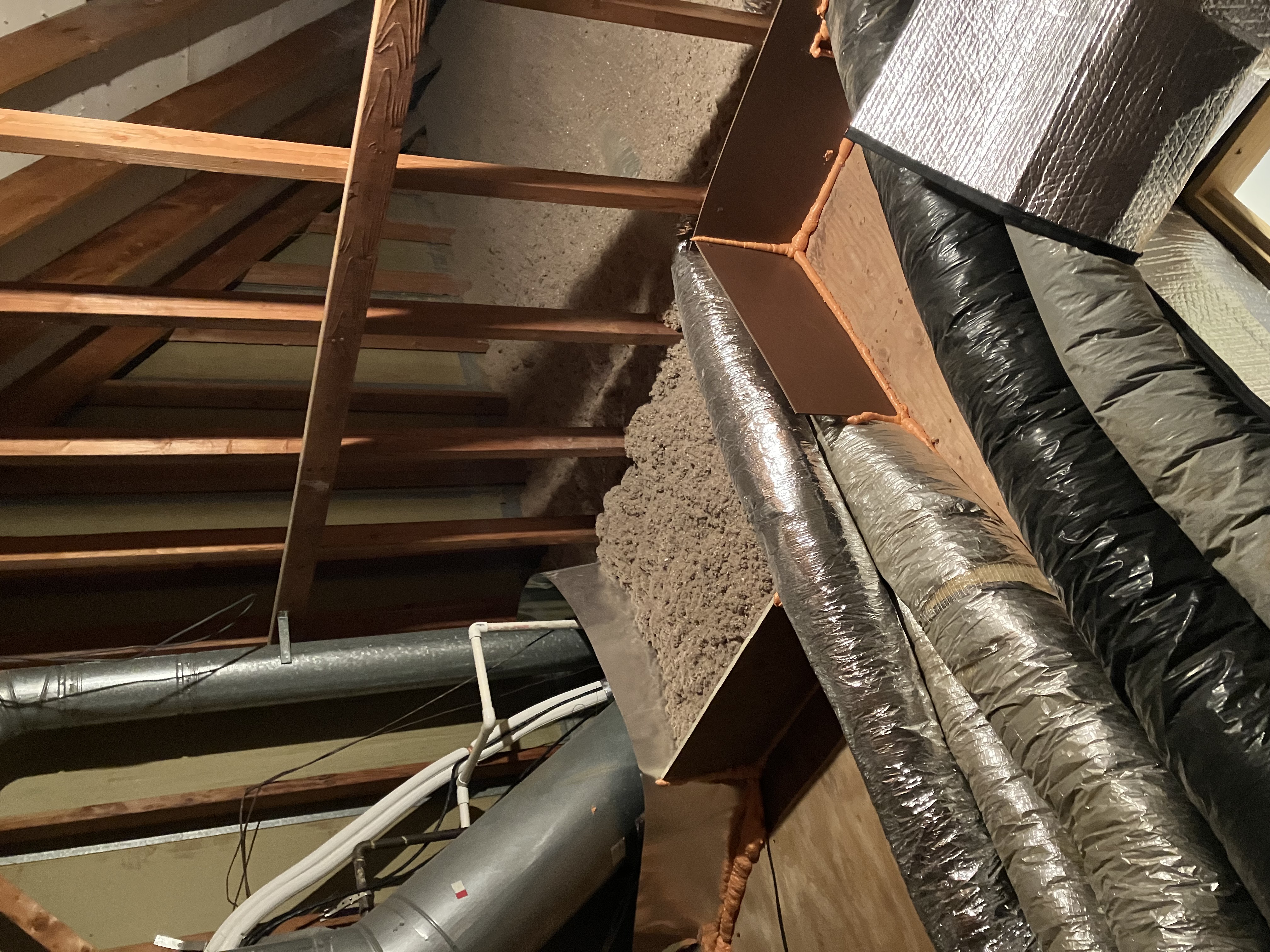 Start with home energy audit
Windows even before the audit
Attic insulation and foundationsealing
Result: subtle, no drafts
Post test showed substantial improvement
Heat Pumps: Getting Quotes
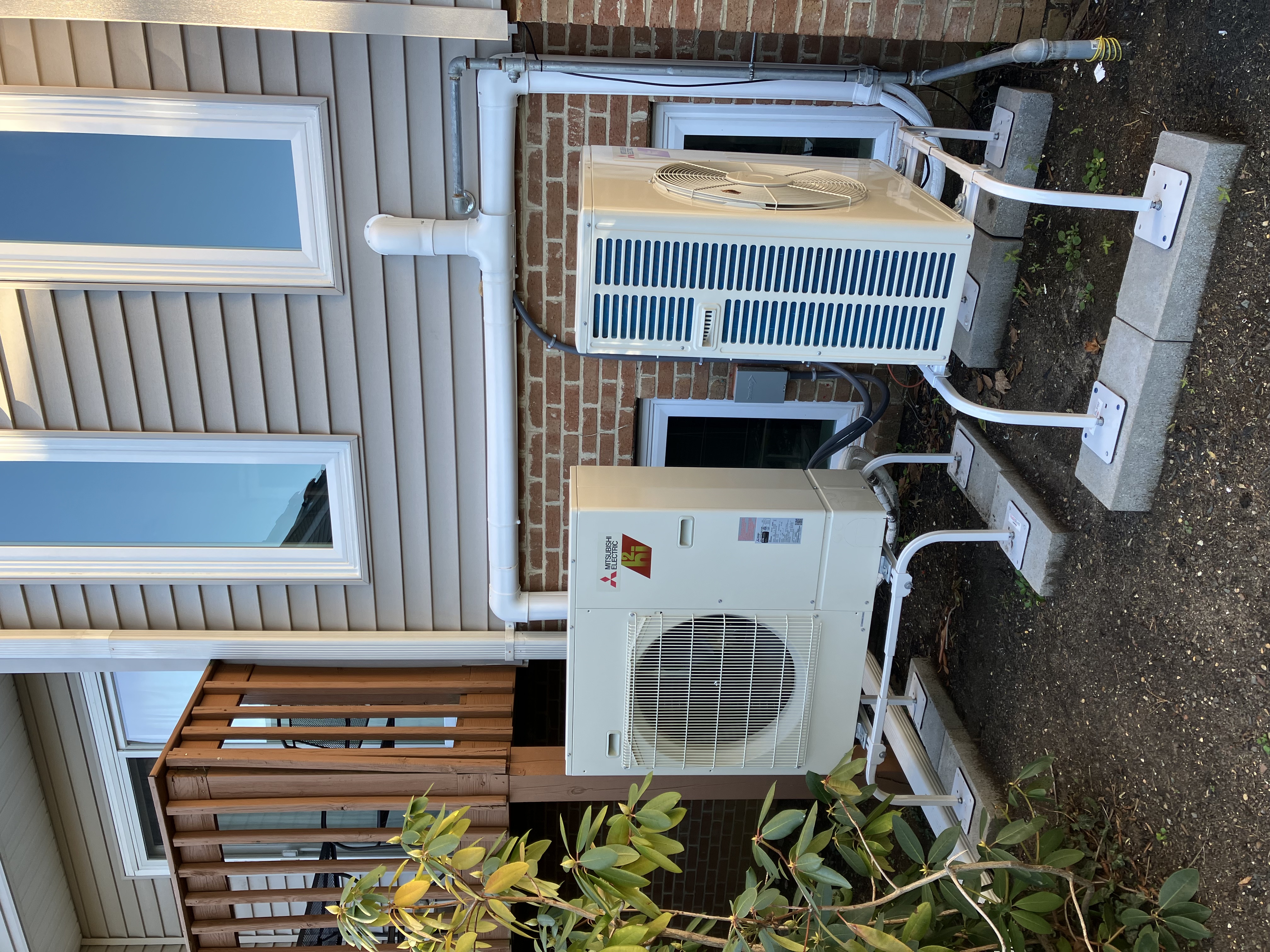 Townhouse on 3 floors—two zoneHVAC system
Got quotes from 5 contractors
I insisted on a heat pumps only system
Only Arctic Air in Old Bridge did notadvise against  it
Sales rep proposed Mitsubishi ducted heat pumps
Heat Pumps: Installation
Installation of 2 condensers, 2 airhandlers
1 air handler had defective part
Also installed a Load Control Module
0% 10-year loan from NationalEnergy Improvement Fund
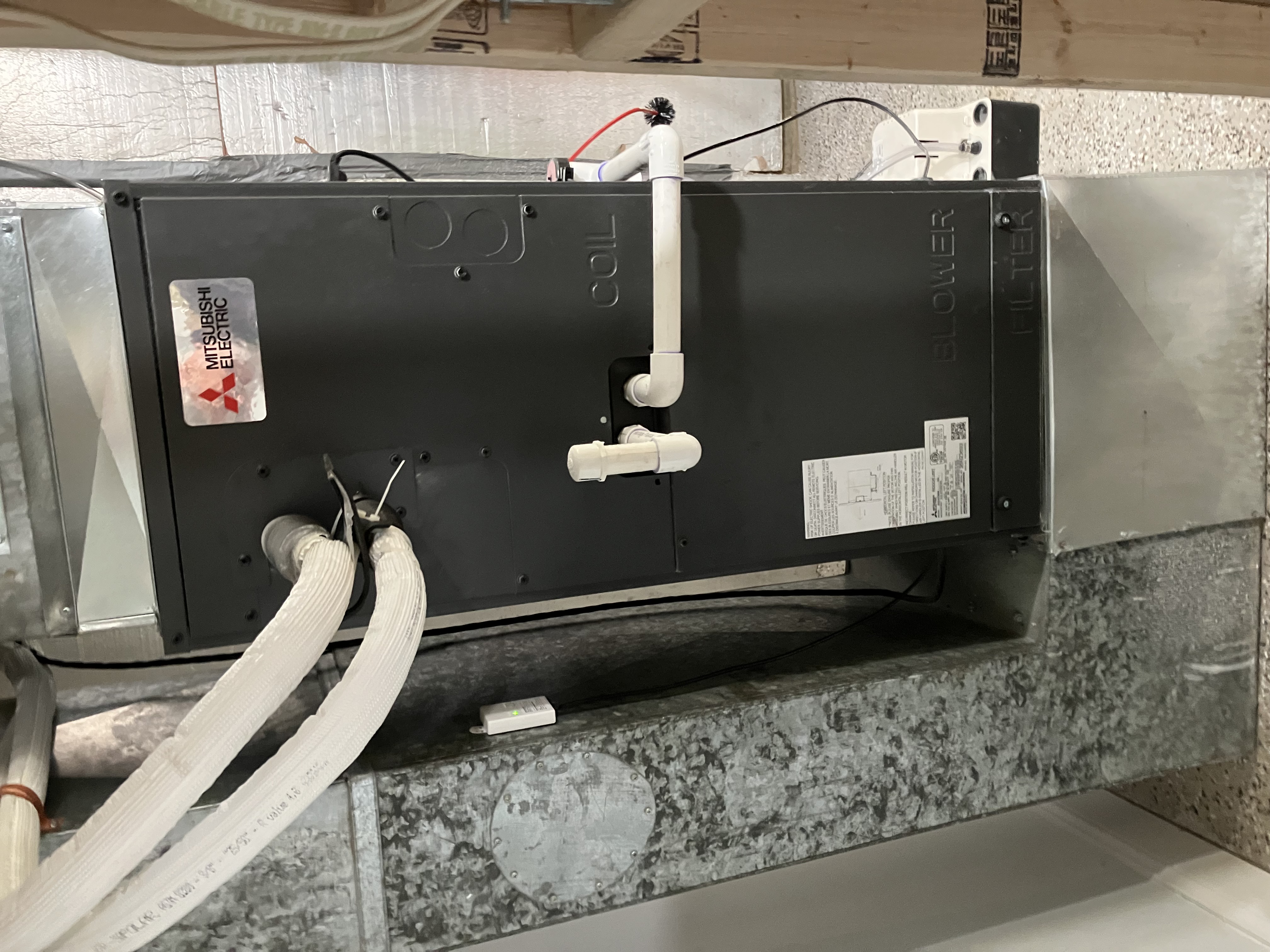 Heat Pumps: Big Problem with HoA
Refrigerant lines couldn’t follow gas lines
Installers drilled through wall, covered exterior lines
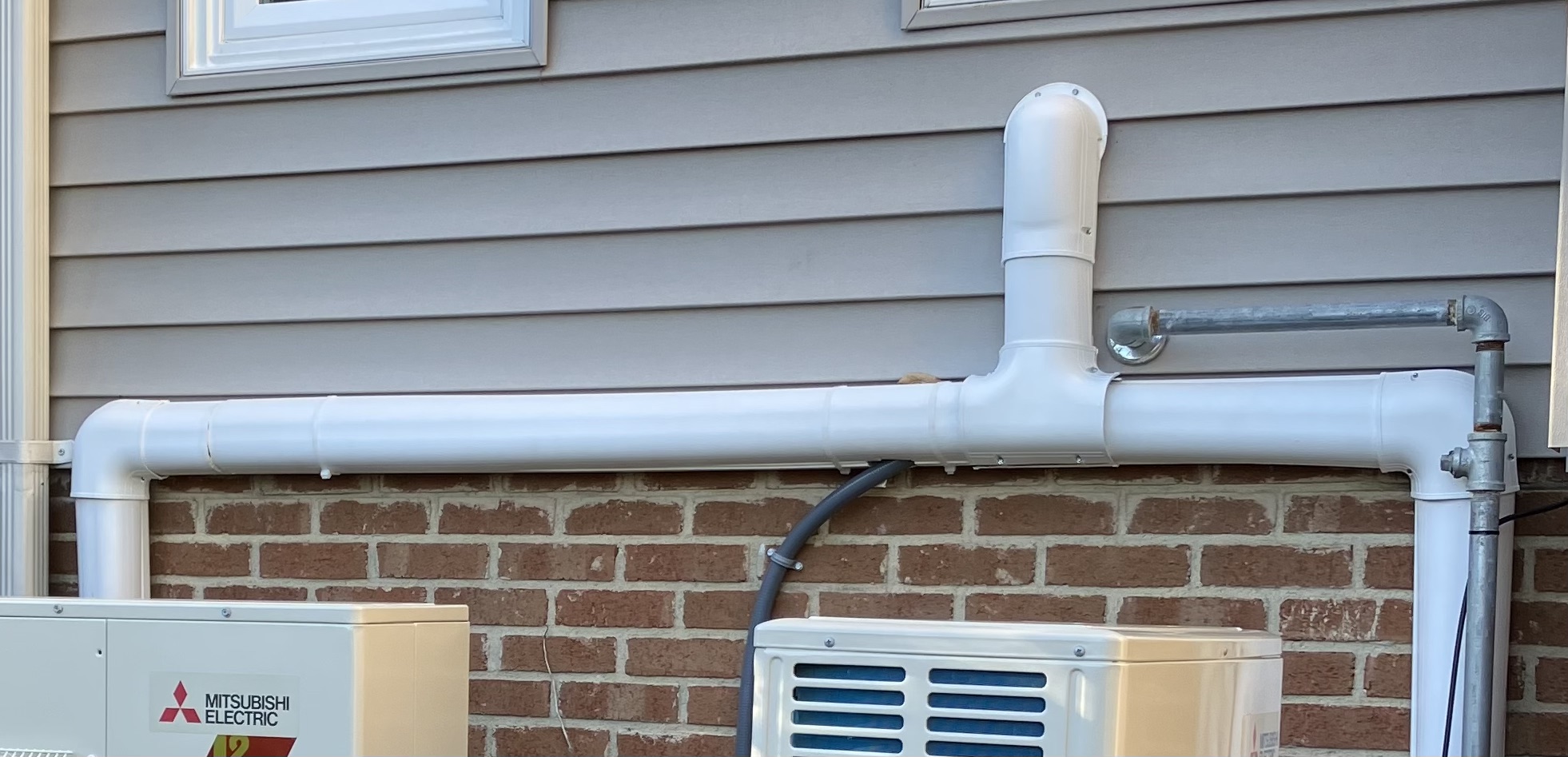 Heat Pumps: Big Problem with HoA
HoA Property Manager was shocked & furious
Board ordered:
Exterior line covers painted
Plantings to screen off condensers from public view
Lessons for Condominiums
Contractor must carefully consider the architecture of the home before bidding and installing
Problems of electrical supply can be unexpected
Perhaps, additional subsidies from the federal or state governments will be necessary to help out condominium homeowners
… and remember to consult the experts, like the Millers